Odkryj Dolinę Baryczy
Roweromaniacy z 8b
Rowerami przez Dolinę Baryczy
Nasza klasa czyli 8b jednogłośnie zdecydowała, że wybiera się  na 1-dniową wycieczkę rowerową
Wybraliśmy trasę jaką będziemy przemierzać oraz miejsca, które chcemy zobaczyć. 
Uzgodniliśmy również, że w 2 -3 osobowych grupach wyszukamy informacji na temat ciekawych miejsc na trasie i opowiemy w trakcie przystanków podczas wycieczki
Obliczyliśmy kosz wycieczki na 1 osobę:
Uczestnicy: Uczniowie klasy 8b  Szkoły Podstawowej nr 2 w Twardogórze 
      - 22 osoby + 2 opiekunów
Termin: 1 dniowa wycieczka w czerwcu 2022r
Trasa:  Twardogóra-Goszcz-Droździęcin-Żeleźniki – Krośnice- Ruda Milicka-Grabownica-Kotlarka-Droździęcin- Goszcz- Twardogóra
Koszt wycieczki 72 zł/os
Cele wycieczki rowerowej:
Poznanie walorów przyrodniczych i architektonicznych regionu poprzez wcześniejsze zapoznanie się z dostępnymi informacjami i przedstawienie w trakcie wycieczki
Poszerzenie umiejętności obserwacji, posługiwania się kompasem, mapą, lornetką
Poszerzenie umiejętności posługiwania się sprzętem rowerowym oraz ekwipunkiem turystycznym
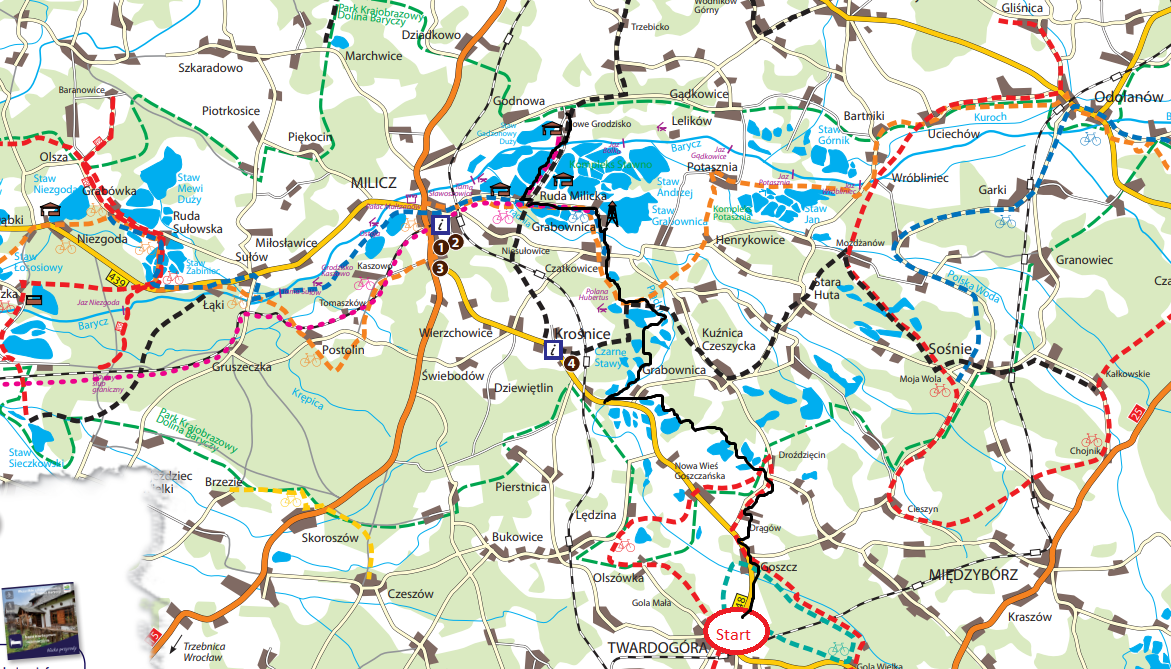 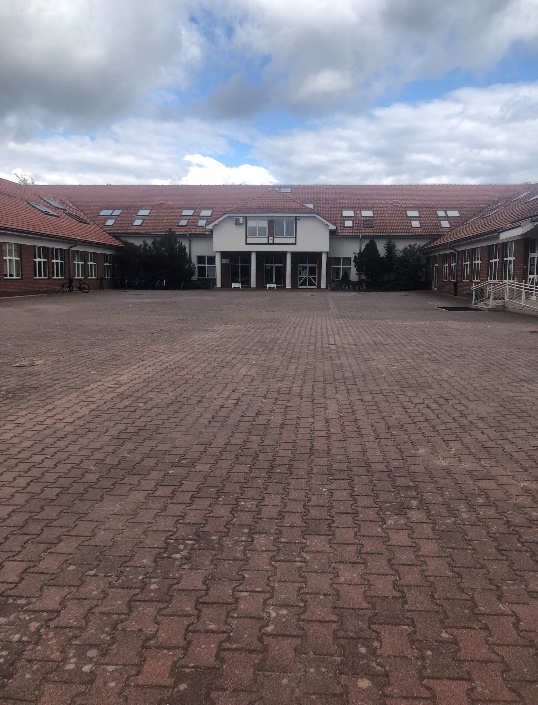 Etapy wycieczki
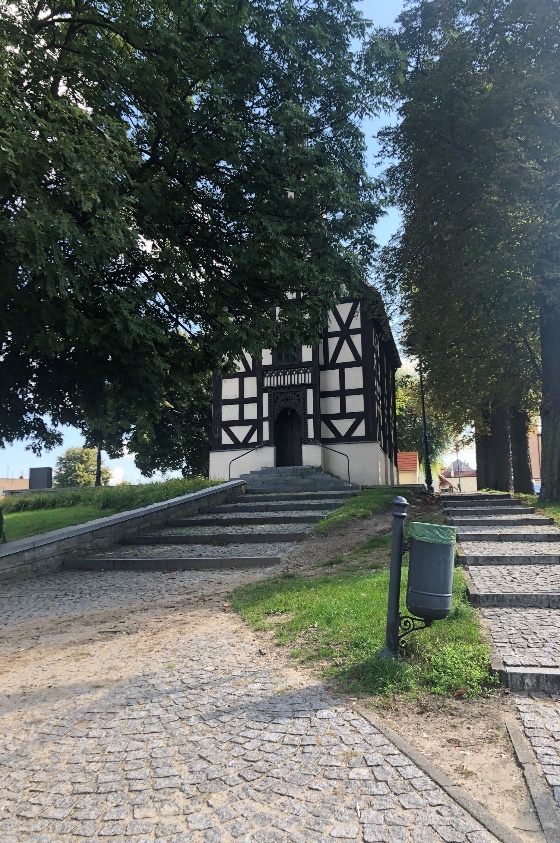 7.30 – zbiórka przed budynkiem szkoły oraz zapoznanie z zasadami BHP
Sprawdzenie wyposażenia uczestników
Zapoznanie z celem wycieczki oraz dokładną trasą 
8.00- wyruszamy!!! 
Wycieczkę zaczynamy od zobaczenia pięknej architektury, która znajduje się w Twardogórze, nie każdy wie, że w Twardogórze mamy zabytki.
Zatrzymujemy się pod neogotycką Bazyliką Mniejszą z 1875 roku,  o której opowiada nam 1 z uczestników 
Przemieszczamy się do Bramy Wjazdowej Pałacu, Kościoła pw.św Trójcy oraz Herkulesa - kolejna osoba zapoznaje nas z historią zabytków
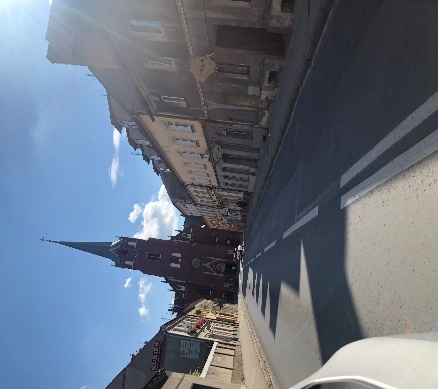 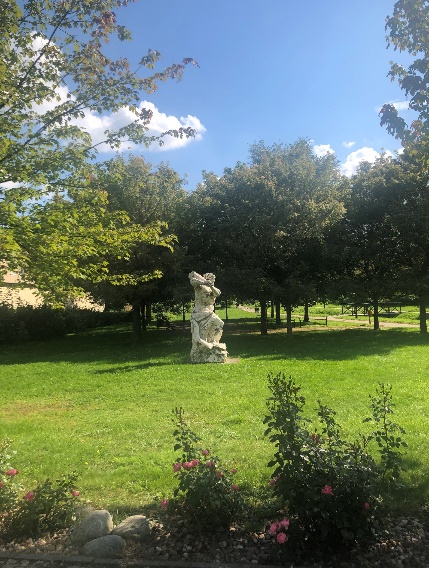 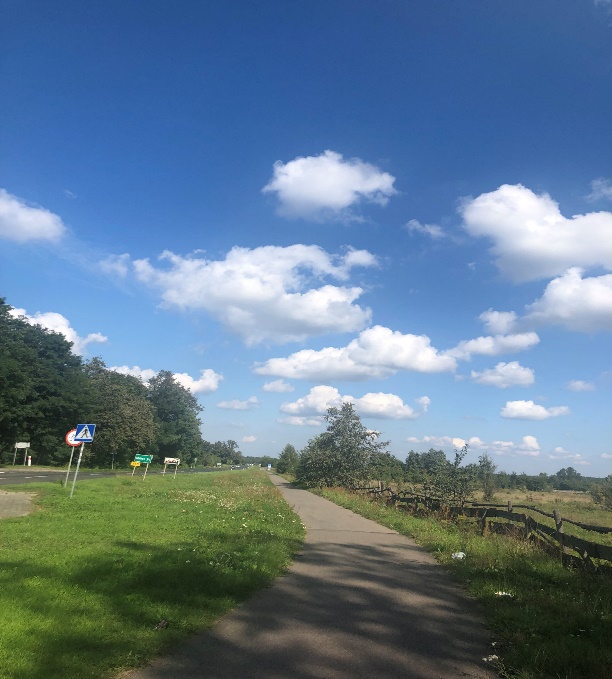 Goszcz
W Goszczu zjeżdżamy ze ścieżki rowerowej i wjeżdżamy na teren Parku przylegającego do Pałacu rodziny Reichenbach którego strawił ogień w 1749 r a obecnie trwają prace remontowe zabezpieczające pałac przed dalszym zniszczeniem. 
Zwiedzamy również Kościół po ewangelicki, który został wyremontowany i otwarty dla zwiedzających. Odbywają się tutaj np.. spektakle teatralne

Z Goszcza kierujemy się w kierunku w m. Drągów,
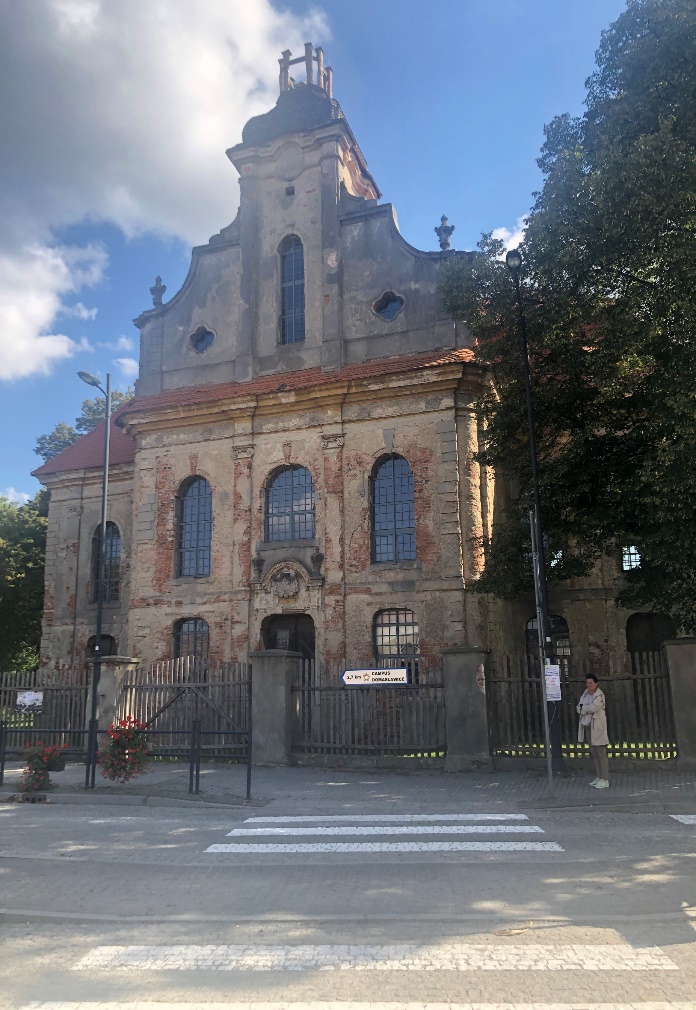 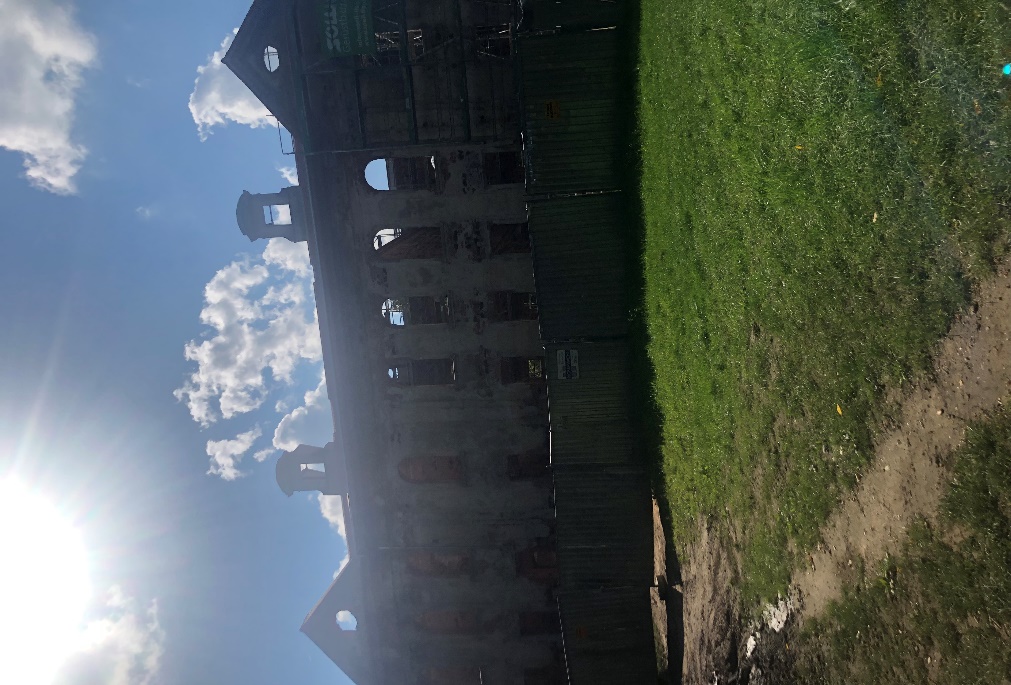 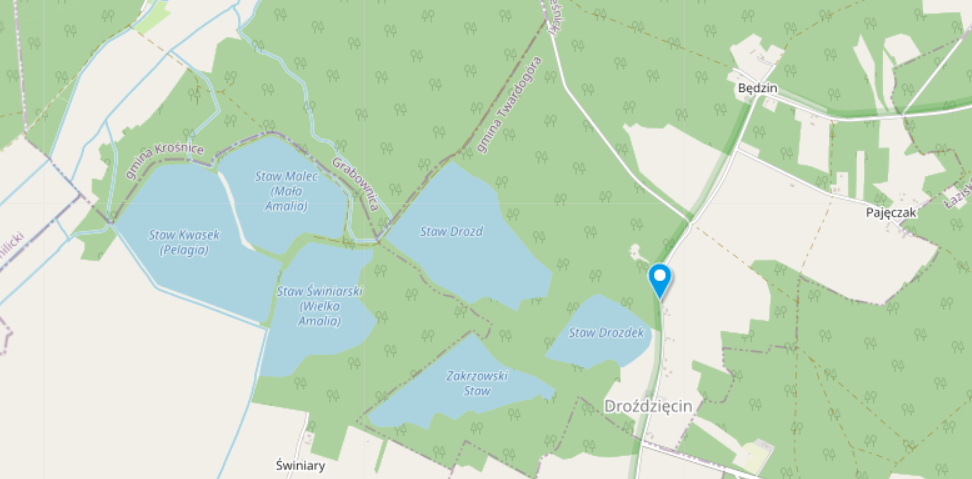 Droździęcin
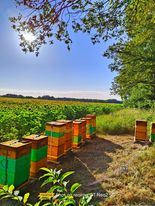 Dojężdzamy do miejscowości Droździęcin gdzie jesteśmy umówieni, na krótkie warsztaty z pszczelarstwa. Odważni mogą zajrzeć do ula i wyciągnąć ramki z miodem, które samodzielnie wy wirują i zabiorą na naszą wspólną wieczorną kolację

Z Pasieki kierujemy się w stronę czerwonego szlaku. Poruszamy się leśną ścieżkę gdzie dojeżdżamy  do  kompleksu stawów i podziwiamy roślinność oraz ptactwo, które tutaj mieszka. Używamy lornetek Zaczynamy zabawę w rozpoznawanie drzew i śpiewu ptaków.
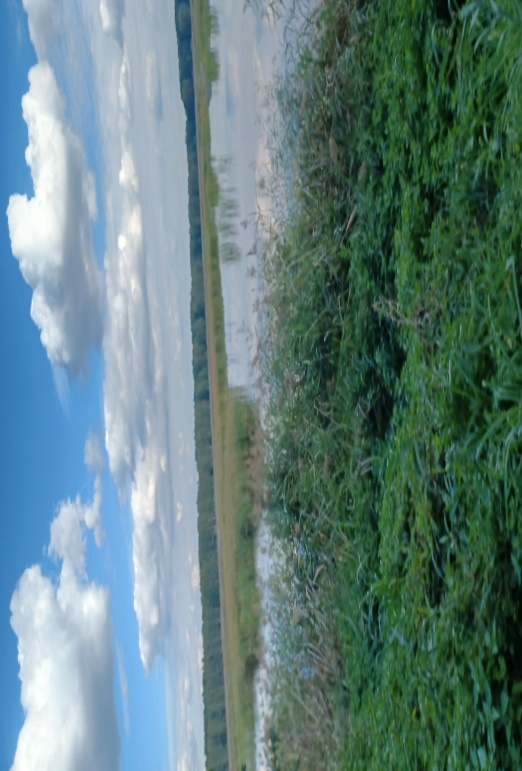 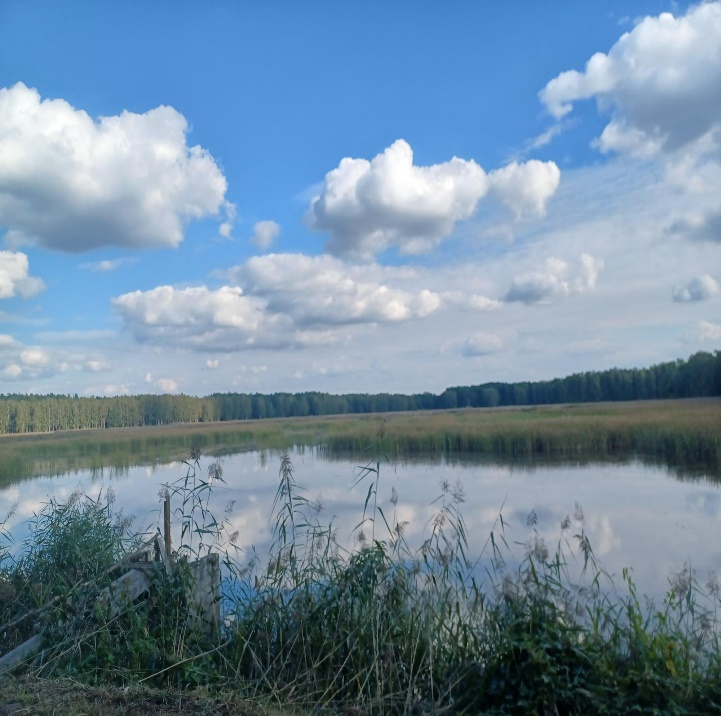 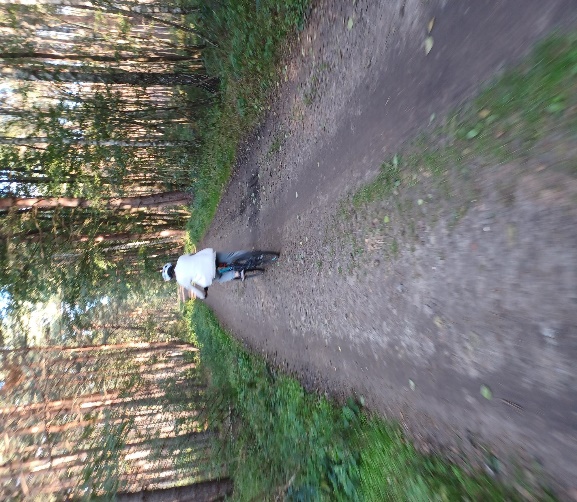 Grabownica-Żeleźniki- Krośnice
Stawy Krośnickie
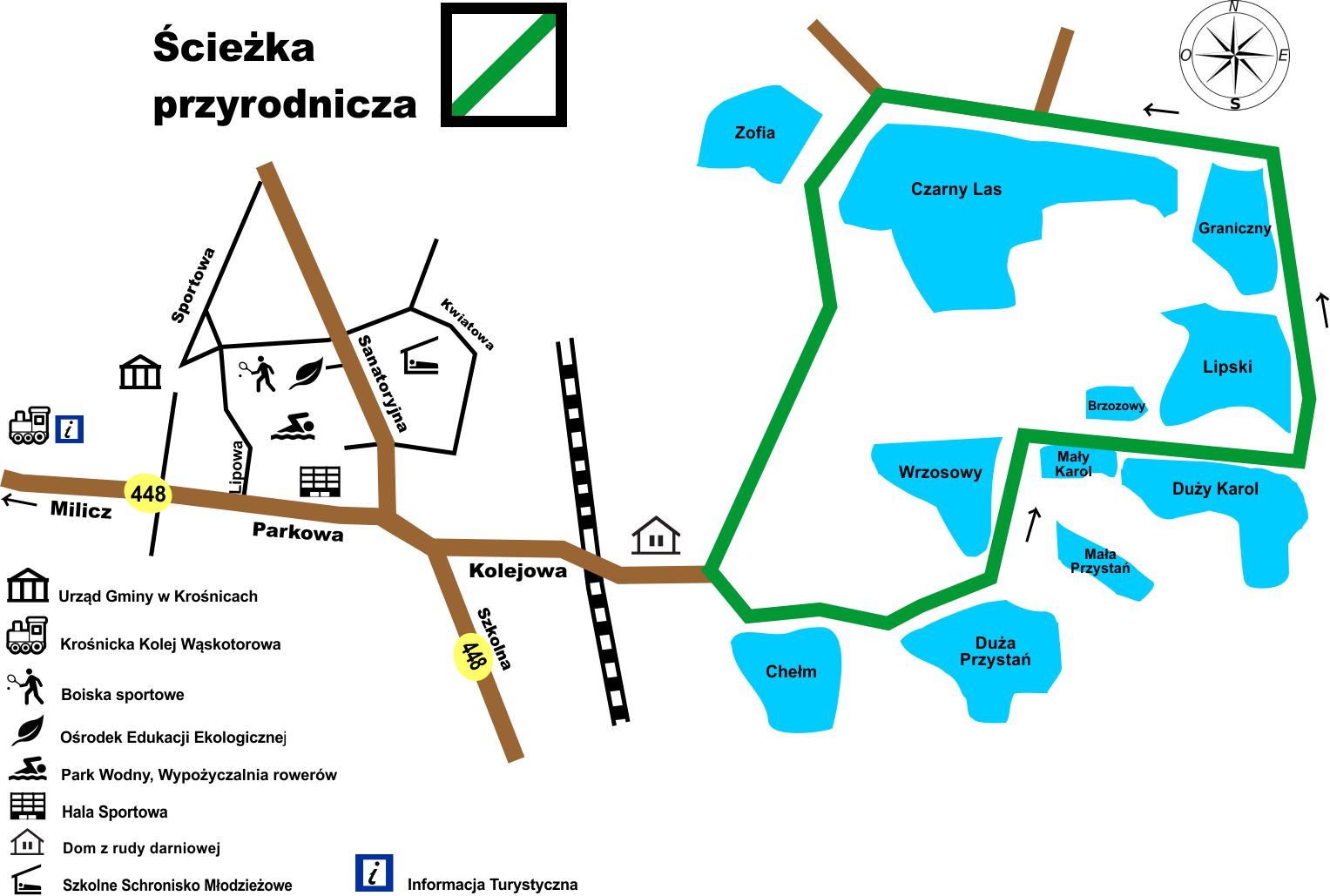 Przejeżdżając przez las koło Grabownicy  wjeżdżamy na kompleks stawów pomiędzy Brzostowem a Żeleźnikami
Z Żeleźnik drogą 448 (439) dojeżdżamy do Polic stara nazwa Polanowo skąd zmierzamy w kierunku ścieżki przyrodniczej po stawach Krośnickich tzw. Pętla. Doga przez stawy prowadzi głównie groblami 11 stawów 
Zjeżdżając z pętli Krośnickiej przejeżdżamy obok Grobu Myśliwego. Grób Myśliwego zbudowano z trzech pionowo wbitych w ziemię głazów, na których poziomo umieszczono czwarty kamień. Obiekt upamiętnia myśliwego Schwartza, który podczas polowania na jelenia, przegrał walkę z rannym zwierzęciem i tragicznie zginął. Dojeżdżamy do miejsca piknikowego gdzie rozpalamy ognisko i zajadamy pieczone kiełbaski
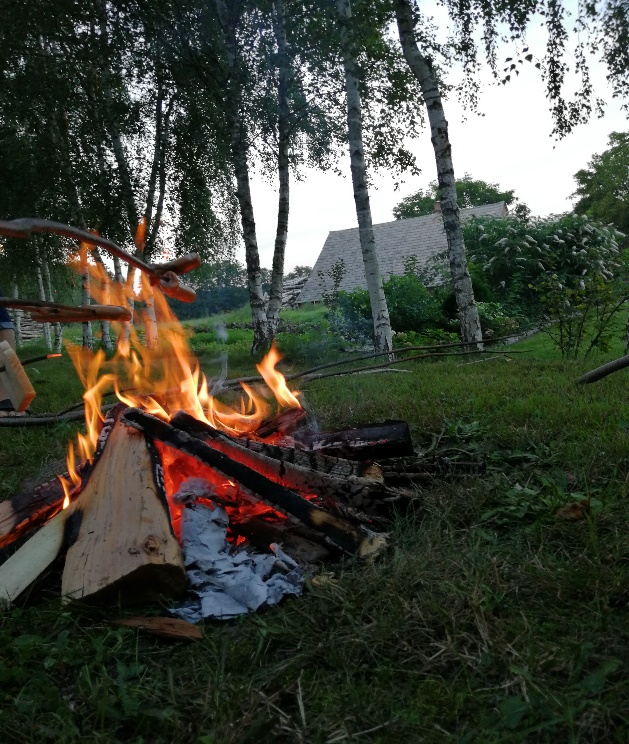 Mapa www.Krośnice.pl
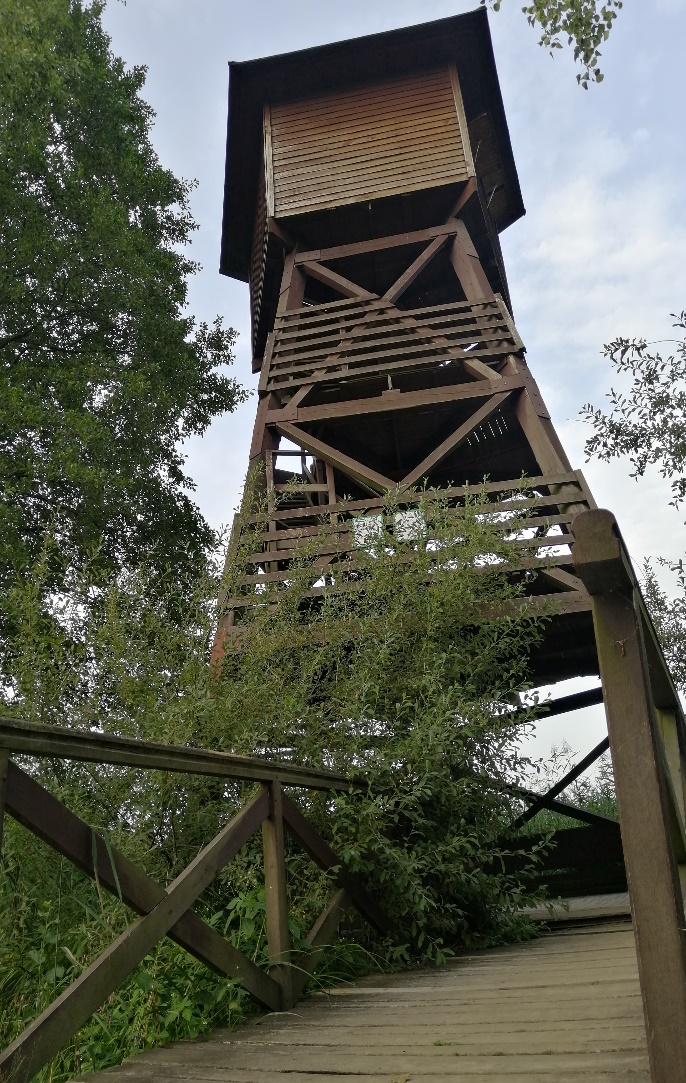 Grabownica
Po obiedzie kierujemy się na wieżę widokową przy Kompleksu Stawów Milickich , podziwiając faune i florę doliny Baryczy. Obserwacje ptaków można prowadzić z brzegu stawów z czatowni lub wieży obserwacyjnej. 
Widokowa Wieża Niebieskich Ptaków dostarcza nie lada atrakcji.  Wejście na górę wieży  jest dużą przyjemnością i oglądanie stawu z coraz większej wysokości. Staw jest siedliskiem lęgowym żurawia, podgorzałki, gęgawy, bąka i bączka.
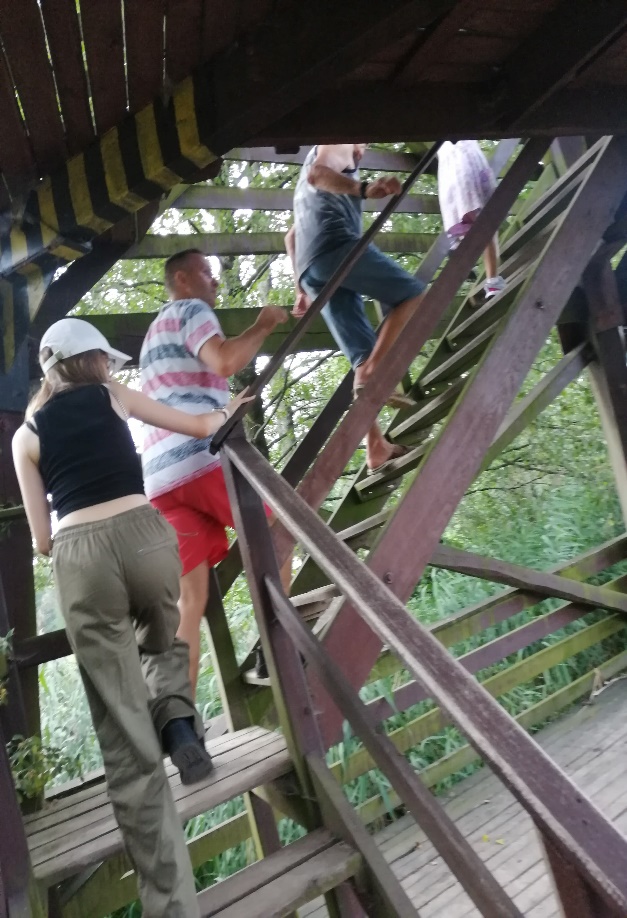 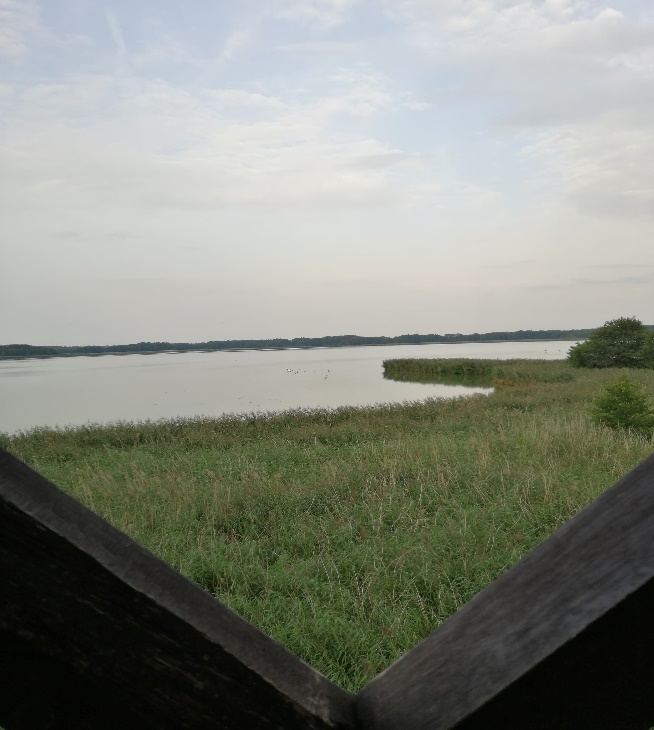 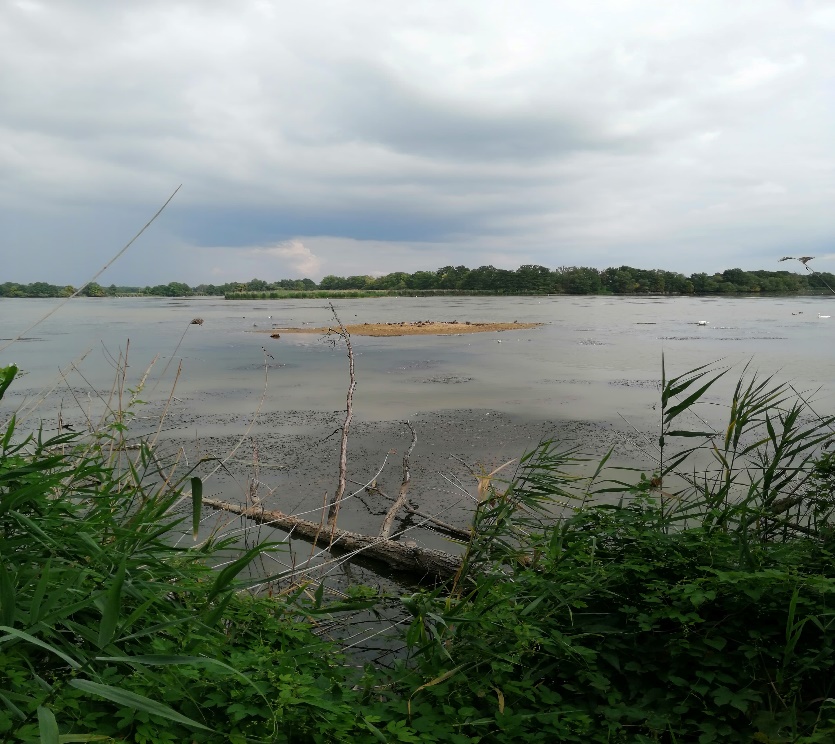 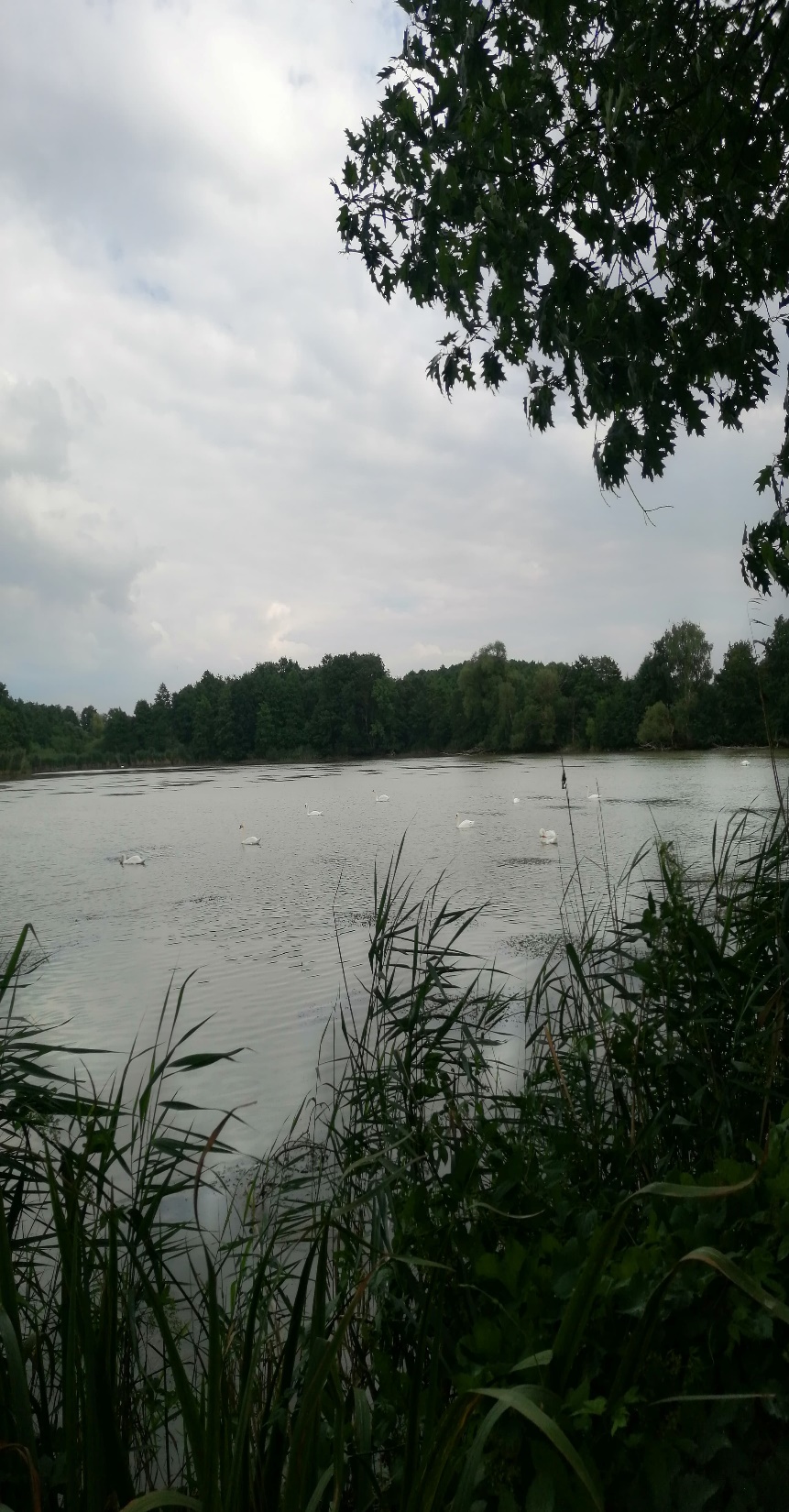 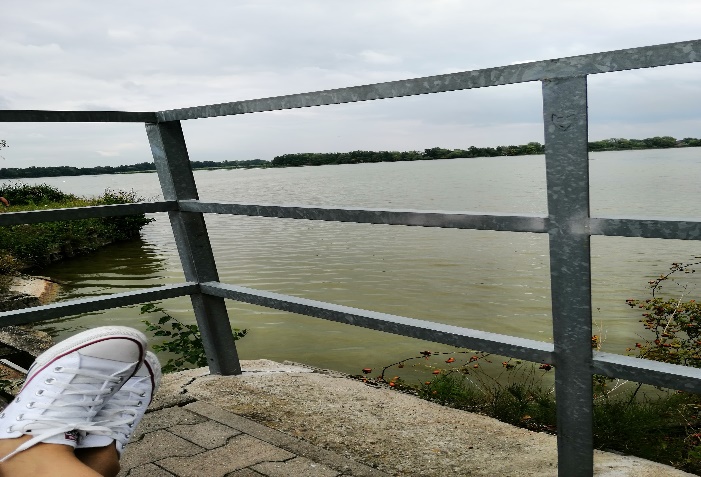 Ruda MilickaPrzejażdżka bryczkami
Czas nas goni musimy zmierzać w stronę  Rudy Milickiej gdzie  czeka na nas Pan Maciej z bryczkami
Przemierzamy bryczkami ścieżkę pomiędzy Stawem Słoneczym i Wilczym. Znajdziecie tutaj kilka punktów obserwacyjnych, ławki i miejsca na rowery oraz liczne tablice edukacyjne.
Po przejażdżce bryczkami żegnamy się ze Stawami Milickimi
Kolację jemy w Restauracji Grabownica
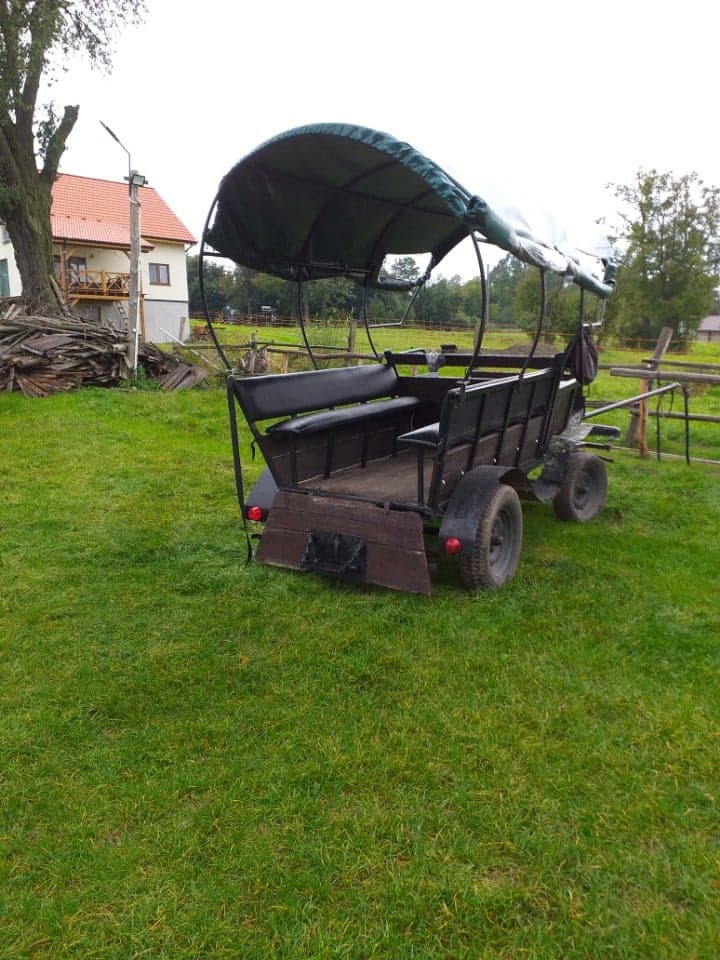 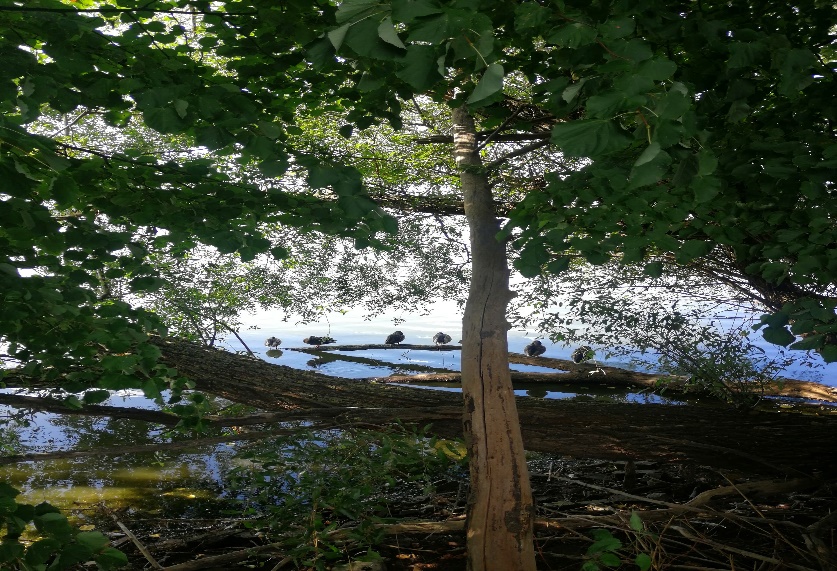 Jaz Dragoński
Po kolacji ścieżką wokół stawu Grabownica dojeżdżamy do Jazu Dragońskiego na rzece Kobylarka. Mroczna aura tego pobudza swoją tajemniczością naszą  wyobraźnię

0k. 20.30 Powrót do miejsca startu - Szkoła Podstawowa Nr 2 w Twardogórze
Podsumowanie
Do przejechania mamy łącznie ok. 70 km
A co najważniejsze doszliśmy do wspólnego wniosku:
Aby przeżyć wielką przygodę, nie trzeba wyjeżdżać daleko….
Dziękujemy
Fotografie Kalina Wesołowska
Mapa www.krośnice.pl oraz www.mapye-turysta.pl